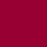 Modificaciones del Reglamento del PCT en vigor el 1 de julio de 2014
Disponibilidad de la Opinión escrita
Disponibilidad de la Opinión escrita de la ISA en la fecha de publicación internacional
 La opinión escrita de la ISA así como las observaciones informales que hayan sido presentado por el solicitante, se hallarán a disposición en PATENTSCOPE en su idioma original a partir de la fecha de publicación
 El IPRP Capítulo I junto con la traducción se seguirán poniendo a disposición a los 30 meses desde la fecha de prioridad
Entrada en vigor a partir del 1 de julio de 2014 para las solicitudes internacionales presentadas en esa fecha o posteriormente
Búsquedas complementarias obligatorias durante el Capítulo II (1)
Se solicita de la IPEA una búsqueda complementaria (Regla 66.1ter)
cuyo objetivo es descubrir nuevos elementos del estado de la técnica que no estaban disponibles en el momento de emitirse el informe de búsqueda internacional (ISR) (solicitudes de patentes publicadas o puestas en conocimiento de la IPEA en la fecha de establecimiento del ISR o posteriormente, pero con una fecha de prioridad anterior)
Búsquedas complementarias obligatorias durante el Capítulo II (2)
Excepciones:
Solamente aplicable a las reivindicaciones que sean objeto de examen preliminar internacional
En caso de que una búsqueda complementaria no aportara nada nuevo, por ejemplo si la IPEA considerase que los documentos citados en el ISR bastan para demostrar la falta de novedad en la totalidad de la materia
Entrada en vigor a partir del 1 de julio de 2014 para las solicitudes en que se ha presentado una solicitud de examen preliminar internacional en esa fecha o posteriormente